Stockholmsenkäten 2014vad har ungdomarna i Sickla svarat?
Marie Haesert
2014-11-18
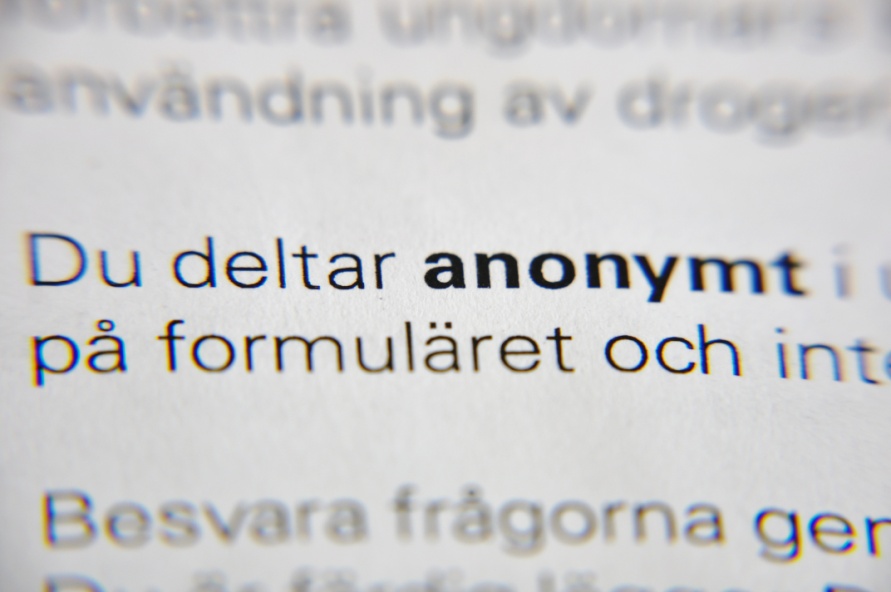 Syfte med enkäten
Genomförande
Kartlägga drogvanor, brott, skolk och mobbning
Hur förändras olika normbrytande beteenden över tid?
Lokala data
Mobilisera elever, skolan och föräldrar i det förebyggande arbetet
Många frågor att besvara
Besvaras anonymt under lektionstid
Genomfördes  våren 2014
Svarsfrekvensen i Nacka var 80 procent
16 kommuner i Stockholms län (inklusive Stockholms stad)
[Speaker Notes: Skola, kommundelar 

Enkäten innehåller ca 350 frågor inklusive delfrågor och beräknas ta en lektionstimme att besvara

Genomfördes under våren 2014 efter sportlovet]
Antal svarande elever per område årskurs 9
Observera att diagrammen redovisar olika delgrupper av svarande, antalet elever som dessa baseras på kan vara mycket litet! Detta gäller särskilt frågorna om köp av folköl, köp av cigaretter bland de som röker dagligen och är under 18 år samt delredovisningar av bjudvanor bland de som dricker alkohol.
[Speaker Notes: Bakgrundsfakta om föräldrarnas utbildning

Folkmängd 30 juni 2014		
		
	Män	Kvinnor
		
Sicklaön		
          15 år	155	165
          
		
Boo		
          15 år	218	195
          
		
Fisksätra		
          15 år	44	41
          17 år	44	33
		
Saltsjöbaden		
          15 år	66	70
          17 år	89	75
		
Älta		
          15 år	78	71
          17 år	75	77]
Antal svarande elever per område årskurs 2 gymnasiet
Då antalet svarande pojkar respektive flickor är litet för vissa områden redovisas resultatet på totalnivå det vill säga pojkar och flickors resultat sammanslaget!
[Speaker Notes: Folkmängd 30 juni 2014		
		
	Män	Kvinnor
		
Sicklaön		
          
          17 år	155	174 
		
Boo		
       
          17 år	207	190
		
Fisksätra		
           17 år	44	33
		
Saltsjöbaden		
        17 år	89	75
		
Älta		
          
          17 år	75	77]
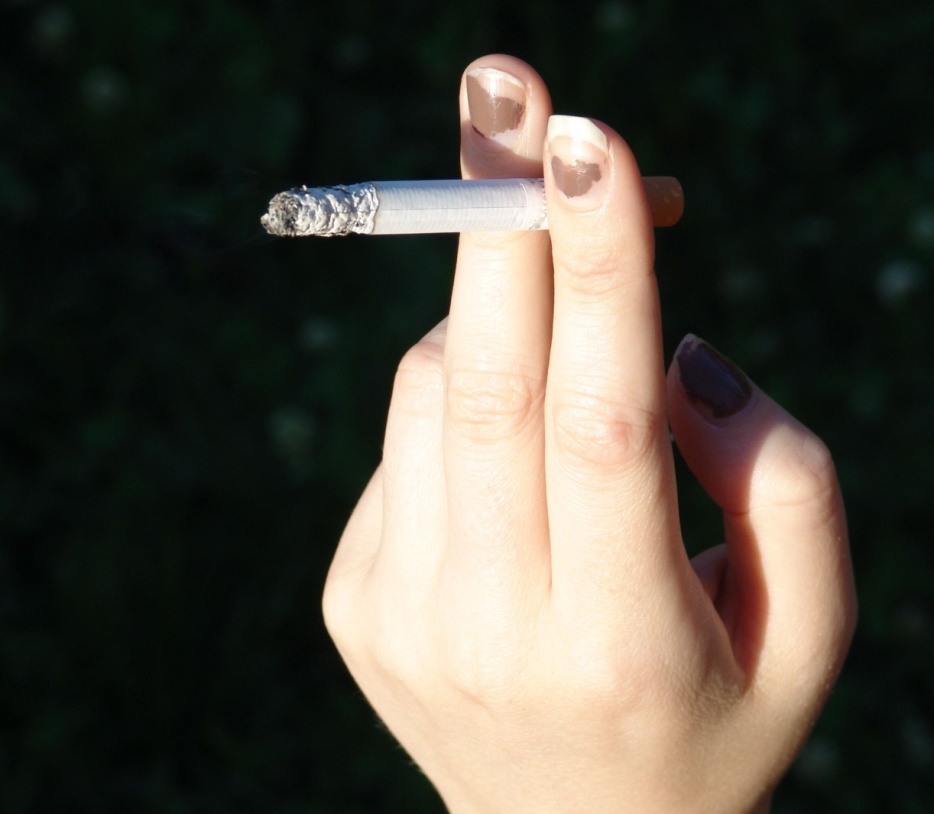 Tobaksbruk
Tobak över tid mellan pojkar och flickor i årskurs 9
[Speaker Notes: Tobaksbruket har minskat]
Andel elever (%) i årskurs 9 som röker dagligen eller ibland
[Speaker Notes: Även om bruket har minskat är det flest som säger att de röker i Boo och Sickla bland pojkar. Kopplingen till cannabis.
Positiv utveckling – färre som köper själv.]
Andel elever (%) i årskurs 9 som snusar dagligen eller ibland
Tobak över tid totalt år 2 gymnasiet
[Speaker Notes: minskat]
Andel elever (%) i år 2 gymn som röker dagligen eller ibland
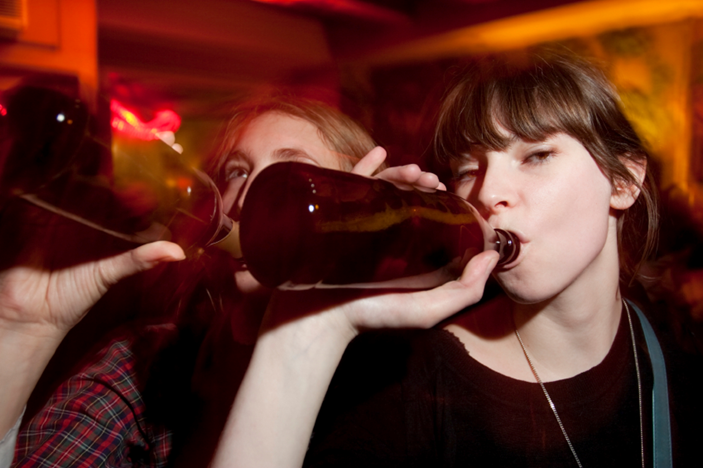 Alkoholkonsumtion
Alkohol över tid mellan pojkar och flickor i årskurs 9
[Speaker Notes: En ökad andel unga som inte dricker alkohol! Är detta er bild också?
Storkonsumtion minskat, vad som hände flickor 2012 är oklart?]
Andel elever (%) i årskurs 9 som inte dricker alkohol
[Speaker Notes: Fler pojkar än flickor som inte dricker. Flest pojkar i Sickla. Kan inte säga att man byter ut ett preparat mot ett annat.]
Andel elever (%) i årskurs 9 som storkonsumerar alkohol minst en gång i månaden
Alkohol över tid år 2 gymnasiet
[Speaker Notes: Storkonsumtion ökat fram till 2012 och nu minskat]
Andel elever (%) i år 2 gymn som inte dricker alkohol
[Speaker Notes: Runt 17 personer i Fisksätra. 
7 personer i Älta.]
Andel elever (%) i år 2 gymn som storkonsumerar alkohol minst en gång i månaden
[Speaker Notes: Boo, Saltis och Älta.]
Alkohol över tid mellan pojkar och flickor i årskurs 9
[Speaker Notes: Minskat andelen unga som blir bjudna på alkohol.]
Andel elever (%) i årskurs 9 som får smaka alkohol av sina föräldrar
Andel elever (%) i år 2 gymn som får smaka alkohol av sina föräldrar
[Speaker Notes: Mer jämnt, förutom Fiskis.]
Alkohol över tid år 2 gymnasiet
Hur får du vanligen tag på alkohol? (av de som dricker alkohol och är under 18 år)
2014-11-19
Sid 22
[Speaker Notes: En av de viktigaste kunskaperna som jag tycker att arbetet har genererat, och som jag vill påminna om och hoppas att ni har användning av i massor av sammanhang är:
Många, både föräldrar och unga vuxna, köper ut för att förhindra att underåriga i deras närhet köper från langare. Vid en undersökning med ca 500 unga (födda 96 och 98) alkoholkonsumenter ställdes frågan ”Om du inte fick tag på alkohol genom någon du känner, hur skulle du då göra?”. 64 % svarade att de skulle avstå från att dricka alkohol. Minskad langning från närstående skulle därmed få direkt effekt på ungas drickande.]
Hur får du vanligen tag på alkohol? (av de som dricker alkohol och är under 18 år)
2014-11-19
Sid 23
[Speaker Notes: En av de viktigaste kunskaperna som jag tycker att arbetet har genererat, och som jag vill påminna om och hoppas att ni har användning av i massor av sammanhang är:
Många, både föräldrar och unga vuxna, köper ut för att förhindra att underåriga i deras närhet köper från langare. Vid en undersökning med ca 500 unga (födda 96 och 98) alkoholkonsumenter ställdes frågan ”Om du inte fick tag på alkohol genom någon du känner, hur skulle du då göra?”. 64 % svarade att de skulle avstå från att dricka alkohol. Minskad langning från närstående skulle därmed få direkt effekt på ungas drickande.]
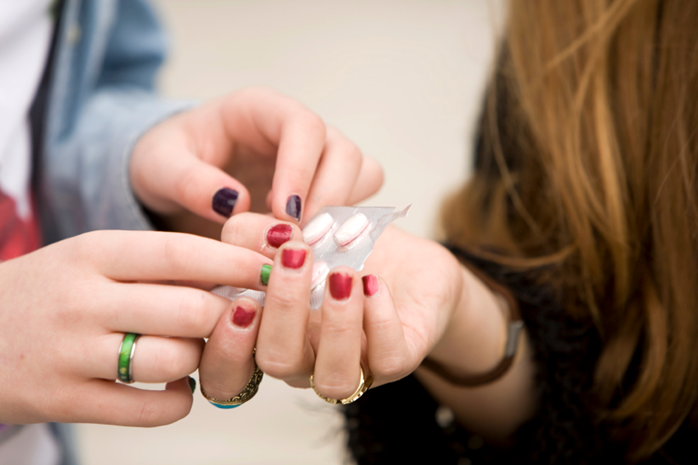 Narkotika
Narkotika över tid mellan pojkar och flickor i årskurs 9
[Speaker Notes: Ökat narkotikaanvändandet bland pojkar markant, marginell ökning flickor. Närmare 20 procent av pojkarna.
Generellt färre som har haft möjlighet att pröva men bland flickor har det ökat stadigt sedan 2010]
Andel elever (%) i årskurs 9 som använt narkotika någon gång
[Speaker Notes: Högst siffror i kommunen pojkar Sickla.
Flickor i Älta dricker mindre men röker på mer?]
Andel elever (%) i årskurs 9 som använt narkotika minst 1 gång de senaste 4 veckorna
Narkotika över tid elever år 2 gymn
[Speaker Notes: Narkotikaanvändandet har ökat.]
Andel elever (%) i år 2 gymn som använt narkotika någon gång
[Speaker Notes: Lågt i älta på gymnasiet?!
Något högre stapel i Saltis.]
Andel elever (%) i årskurs 2 gymn som använt narkotika minst 1 gång de senaste 4 veckorna
[Speaker Notes: Här är det däremot ett mer frekvent bruk i Boo.]
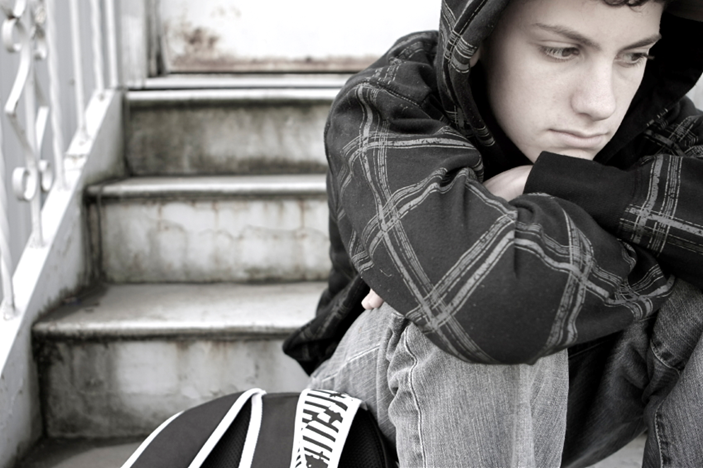 Psykisk hälsa
Pojkar och flickor i årskurs 9
[Speaker Notes: Sjunkit andelen som tycker det är härligt att leva, bland flickor men även nöjda över sitt utseende.]
Elever i år 2 gymn
Pojkar och flickor i årskurs 9
[Speaker Notes: Trenden är att det har gått ned sedan 2008 men det har skett en ökning sedan föregående år 2012]
Elever i år 2 gymn